Nautilus
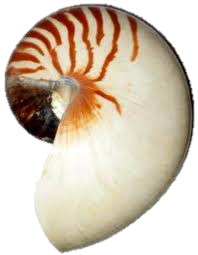 Mario Gavran, OŠ Julija Kempfa, Požega
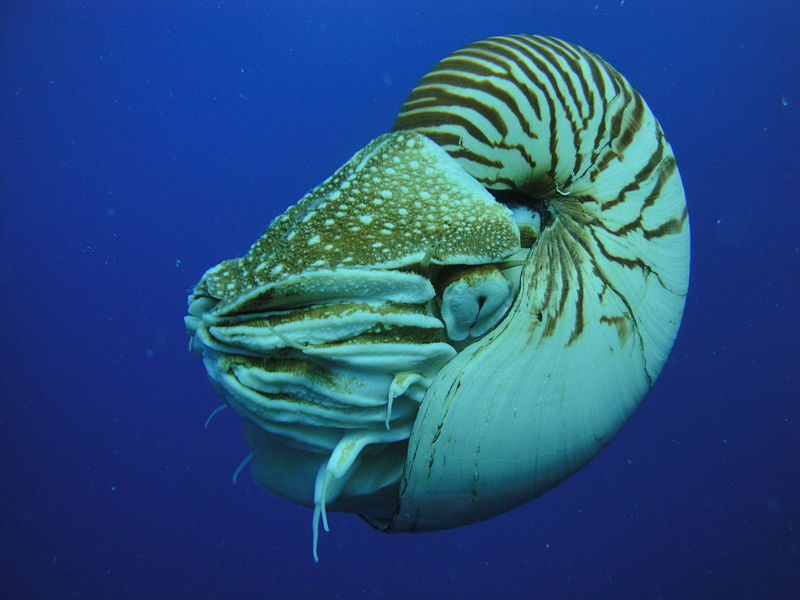 Vanjska ljuštura obavija čitavo tijelo.

Ima oči i 60 do 90 krakova.

Hrani se mekušcima i rakovima.

Kreće se tako da usisava vodu i izbacuje je van.
Školjka nautilusa prerezana
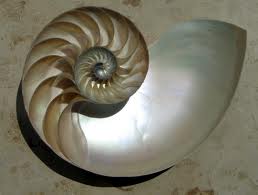 Vide  se pregratci ili komore.
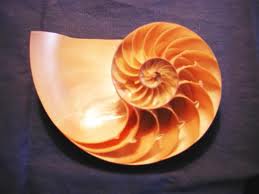 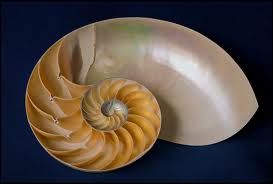 Mladi nautilus ima ljušturu od 4 komore. Kako raste, tako se seli u veću komoru koja je narasla ispred.  I tako skroz dok potpuno ne odraste. Svaka nova komora je veća od prethodne.
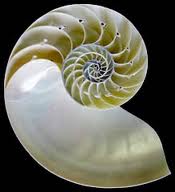 U posljednjoj, najvećoj komori nalazi se tijelo životinje.
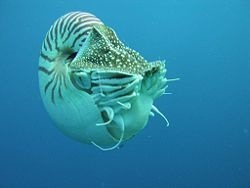 Živi na dubini od 50 do 500 metara.
Još malo podataka o nautilusu
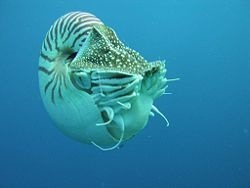 Unutar ljušture 20-30 komora
Komore spiralno raspoređeno od najmanje do najveće
U komorama tekućina i plin pomoću kojih nautilus regulira dubinu ronjenja
U čemu je značenje nautilusa?
razvoja
Nautilus je simbol:
rasta
nastajanja
stalne promjene
novoga
Današnji zadatak:
Naslikaj osnovnim i izvedenim bojama svoj nautilus.
Prvo nacrtaj zakrivljene, spiralne crte koje 
kreću iz središta, odredi komore, a onda ih oboji svojim bojama.